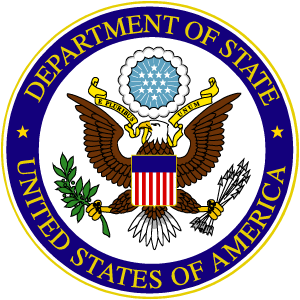 DS-3035 Formfor OMB Submission
J Visa Waiver Online (JWOL)
User Interface Design
November 11, 2011
Login to Account
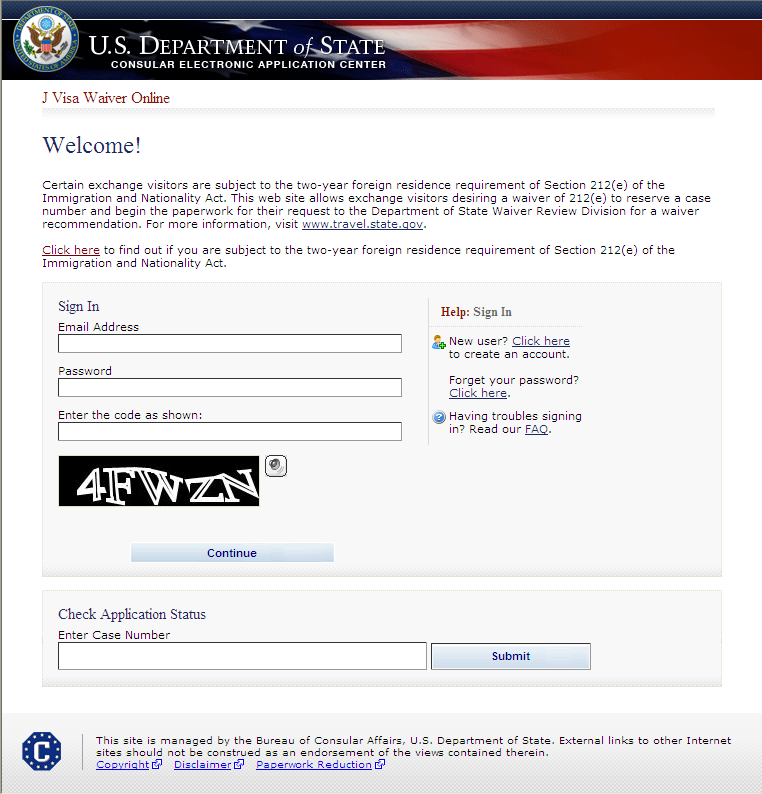 SAMPLE
OMB Submission for JWOL
2
Forgot Password
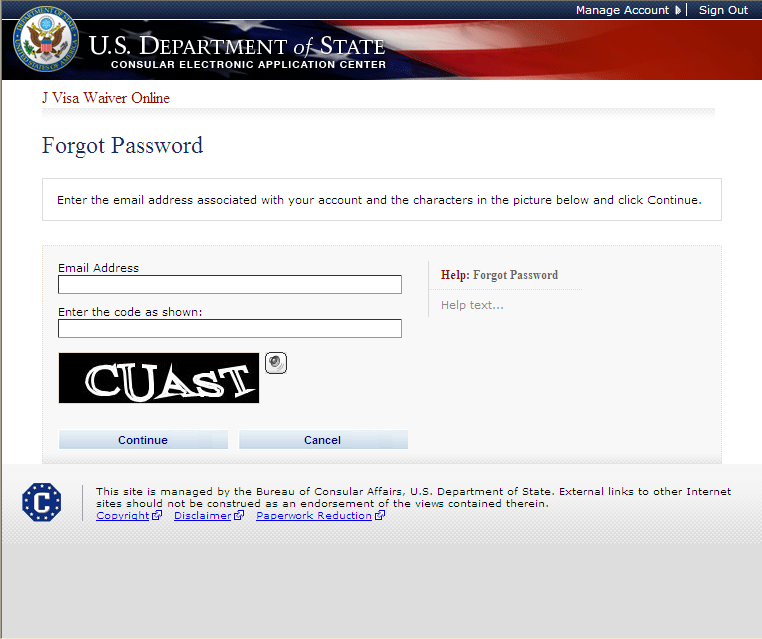 OMB Submission for JWOL
3
Change Password
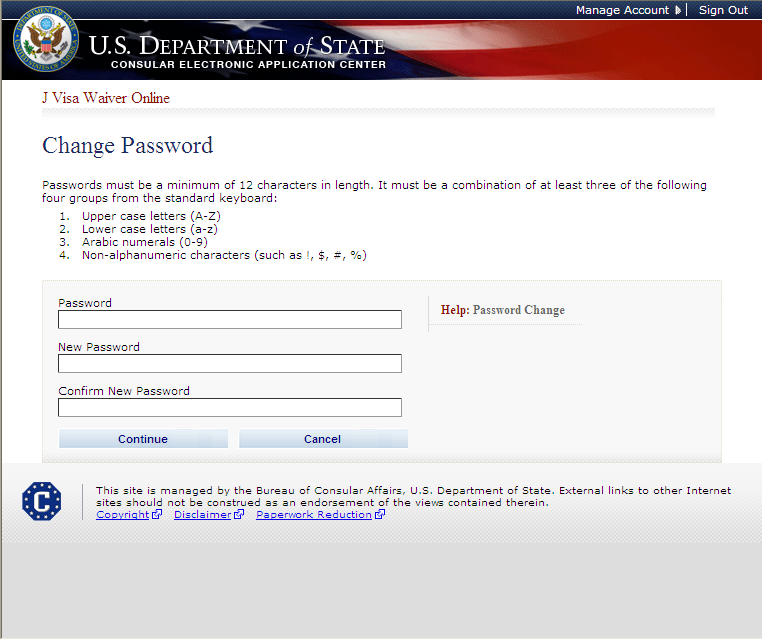 OMB Submission for JWOL
4
Create New Account
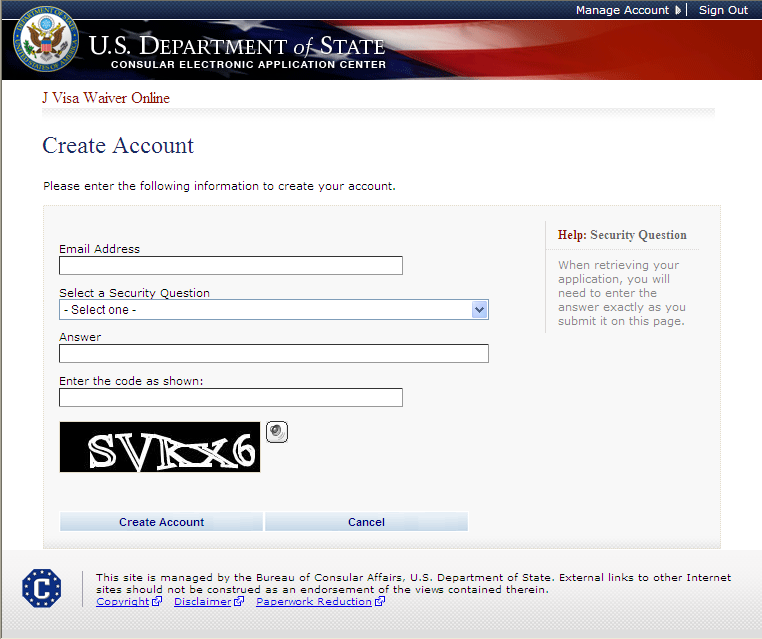 OMB Submission for JWOL
5
Create Applicant ProfileDisplayed if Waiver Applicant selected
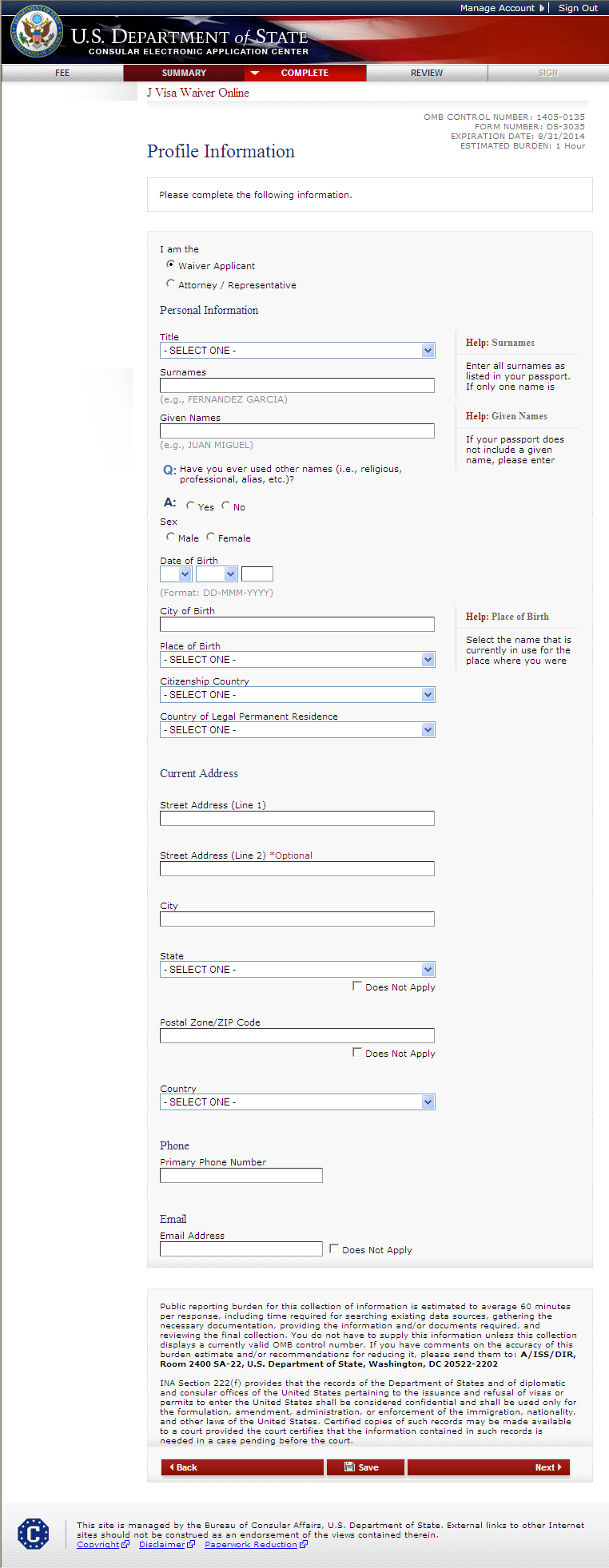 OMB Submission for JWOL
6
Create Applicant Profile (cont.) Displayed if user indicates they have used other names
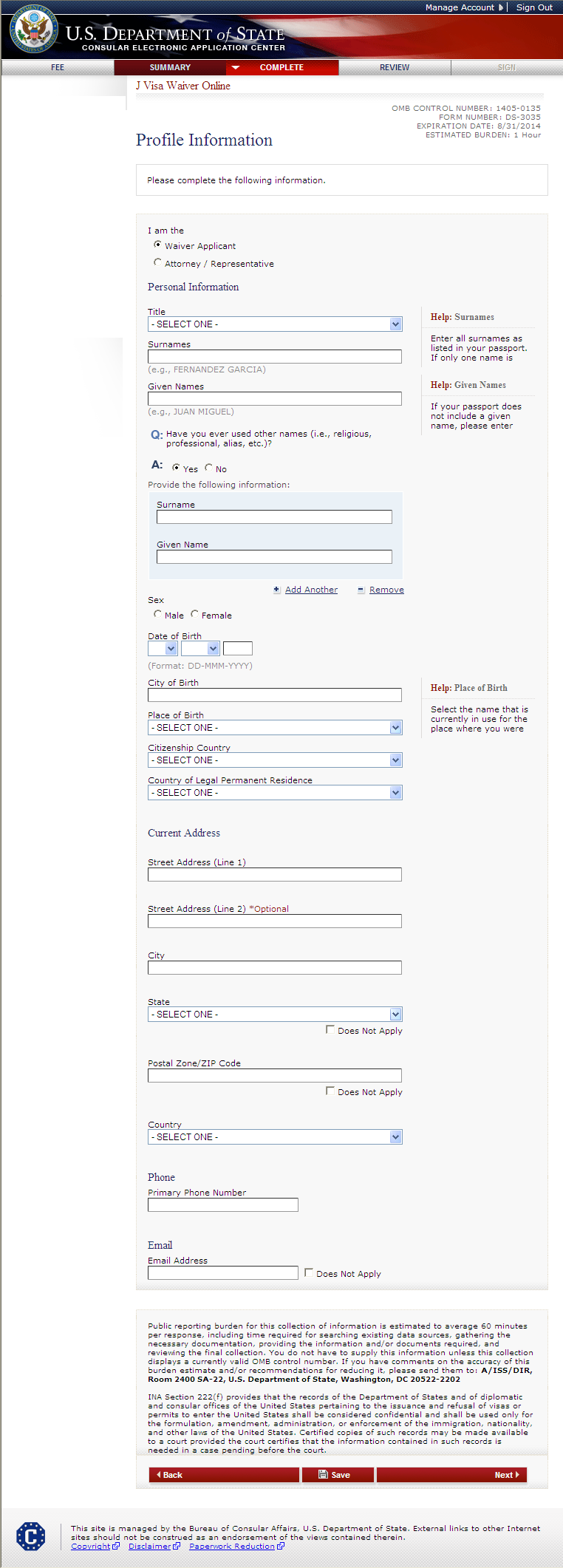 OMB Submission for JWOL
7
Create Attorney ProfileDisplayed if Attorney/Representative selected
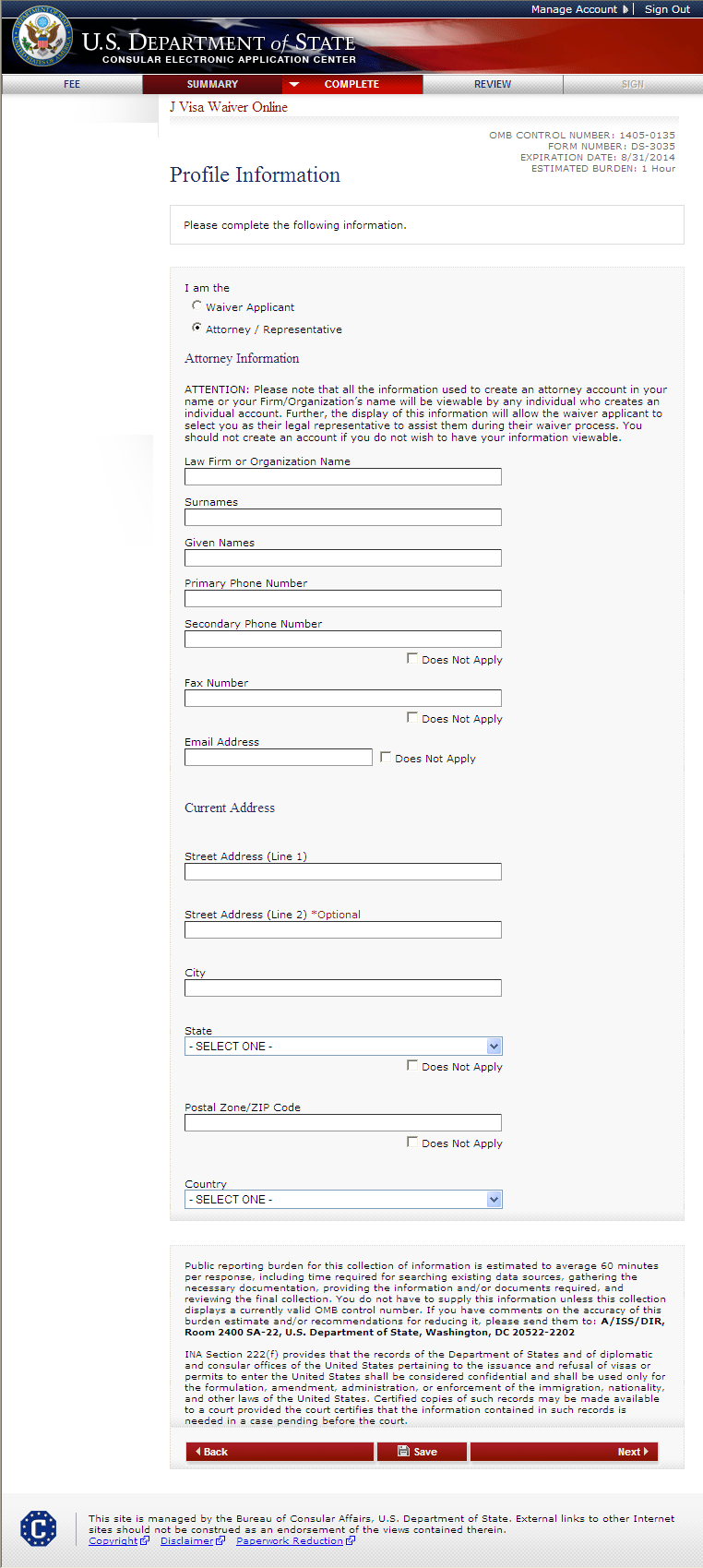 OMB Submission for JWOL
8
Summary PageAppears for All Users
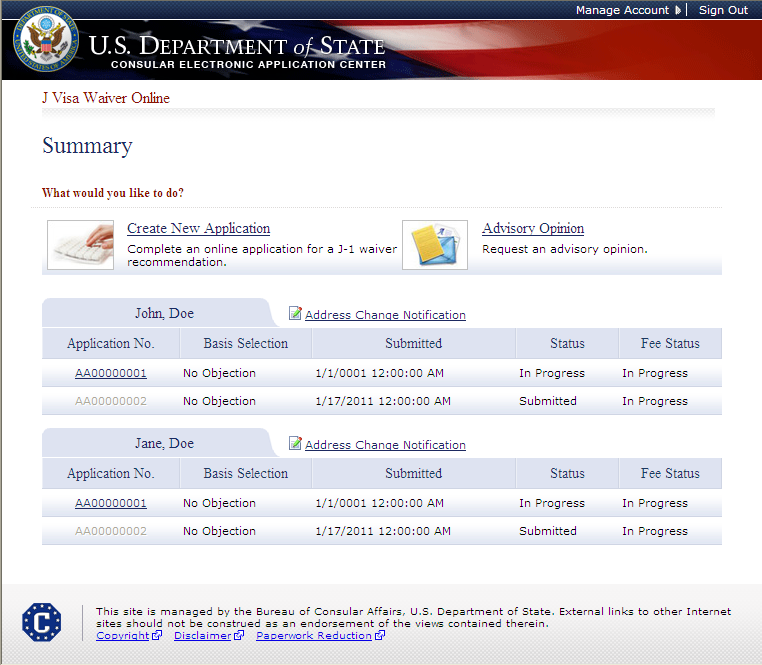 SAMPLE
OMB Submission for JWOL
9
Creating a New Application
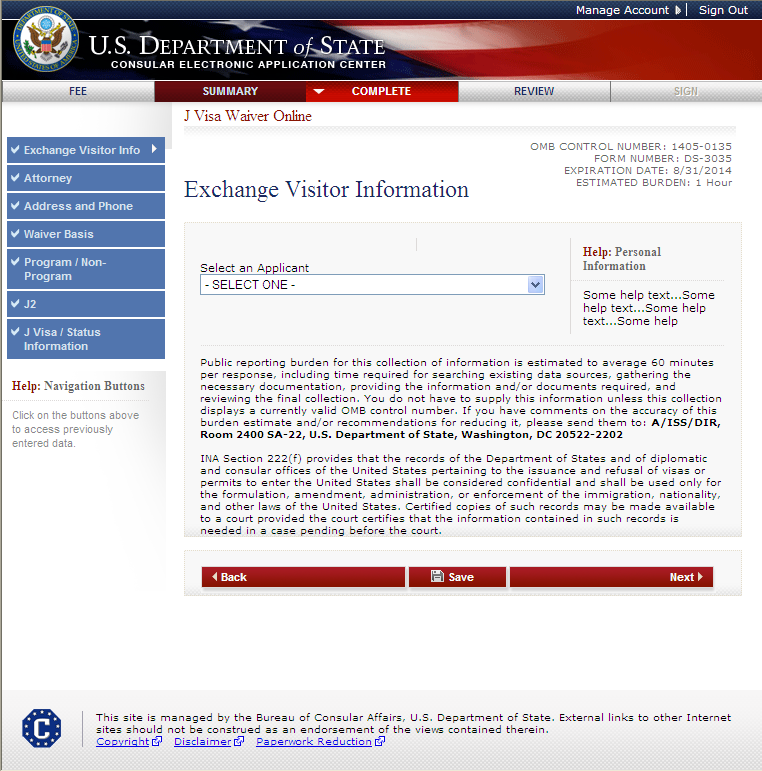 OMB Submission for JWOL
10
Exchange Visitor Information Page
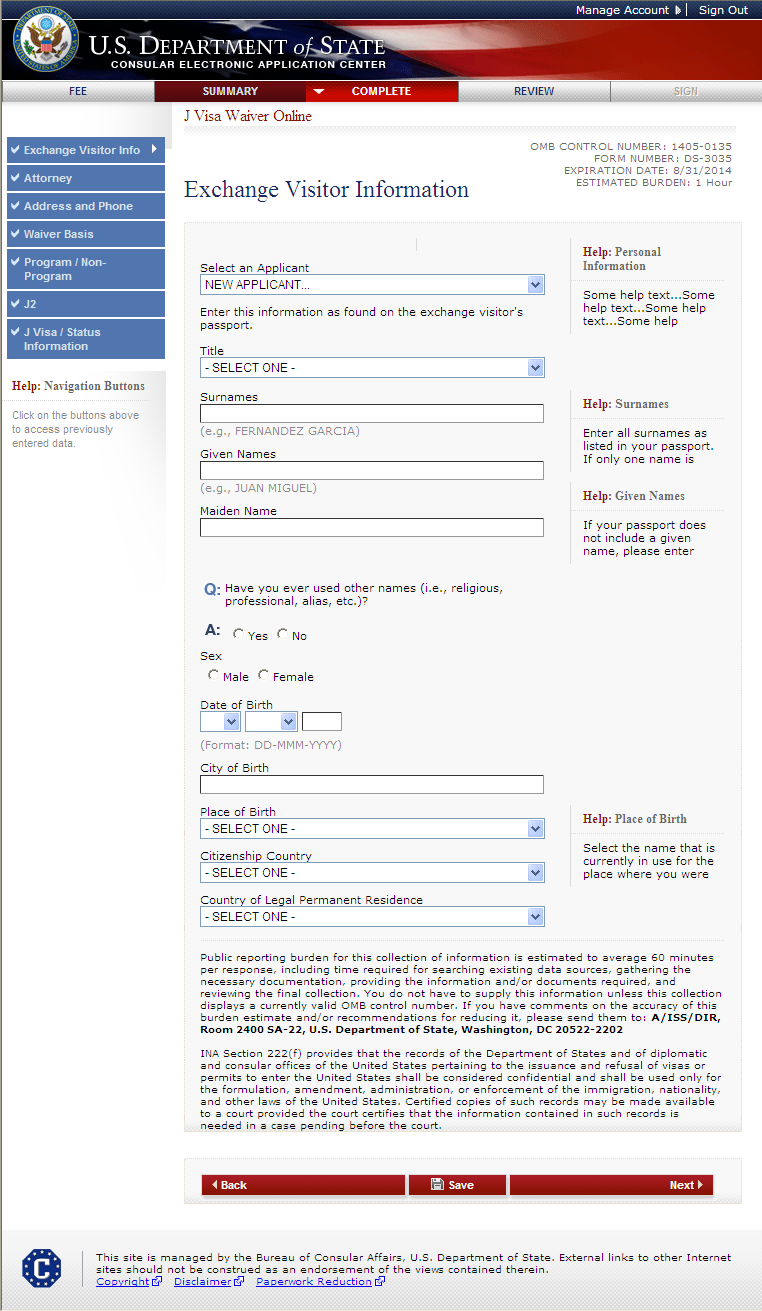 OMB Submission for JWOL
11
Exchange Visitor Information PageDisplays if user indicates other names were used
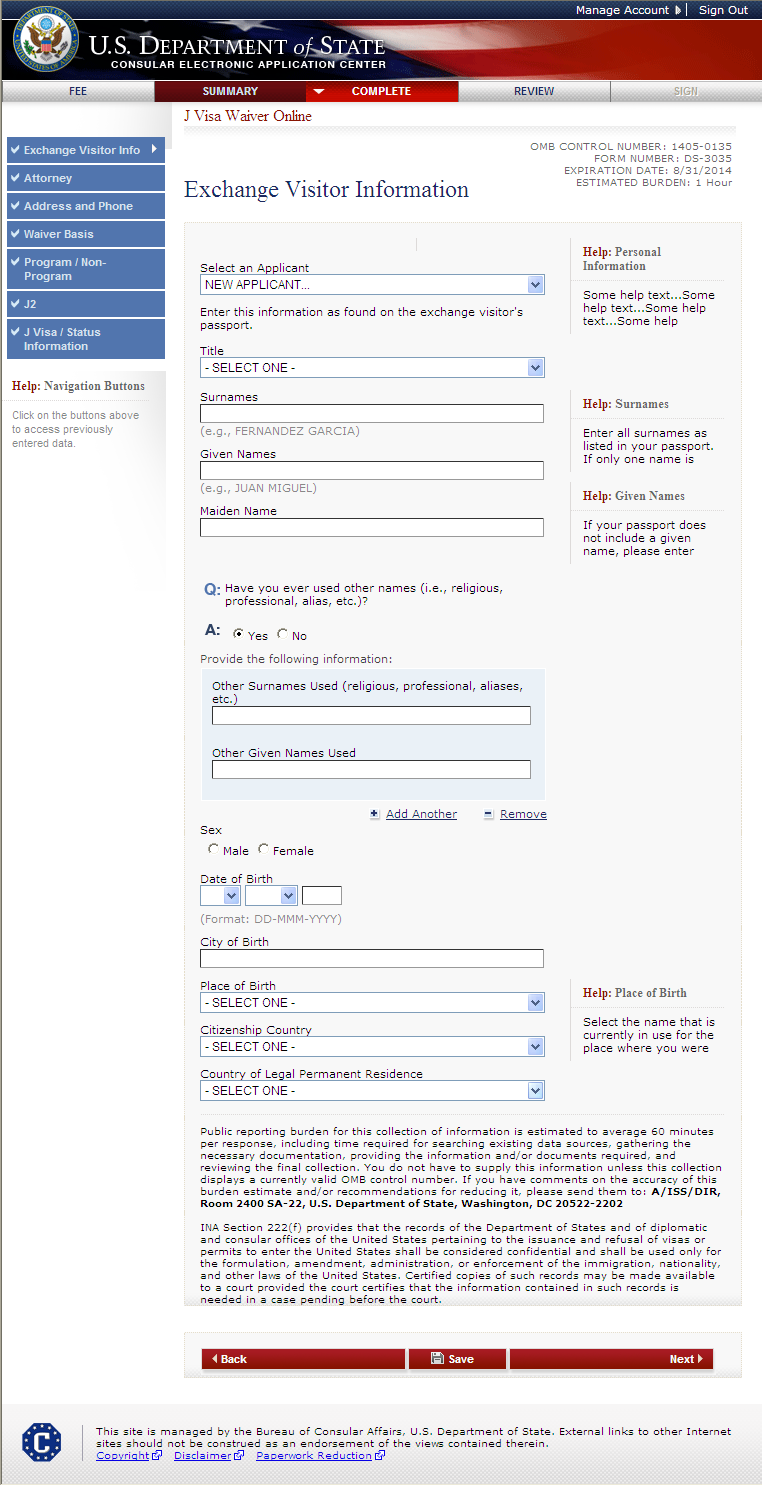 OMB Submission for JWOL
12
Attorney Information Page
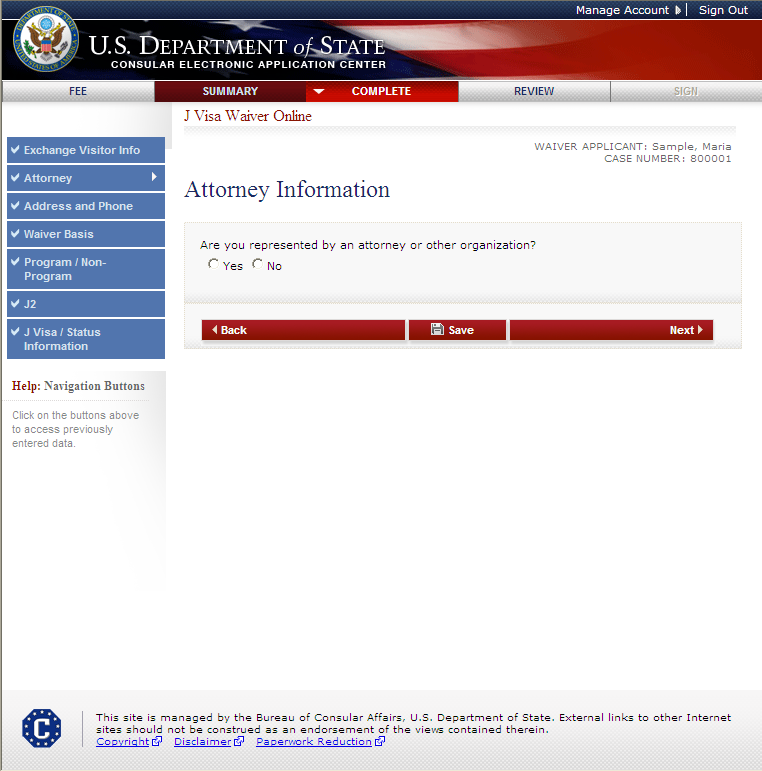 OMB Submission for JWOL
13
Attorney Information Page (cont.)Displayed if user indicates they are represented by an attorney or other organization
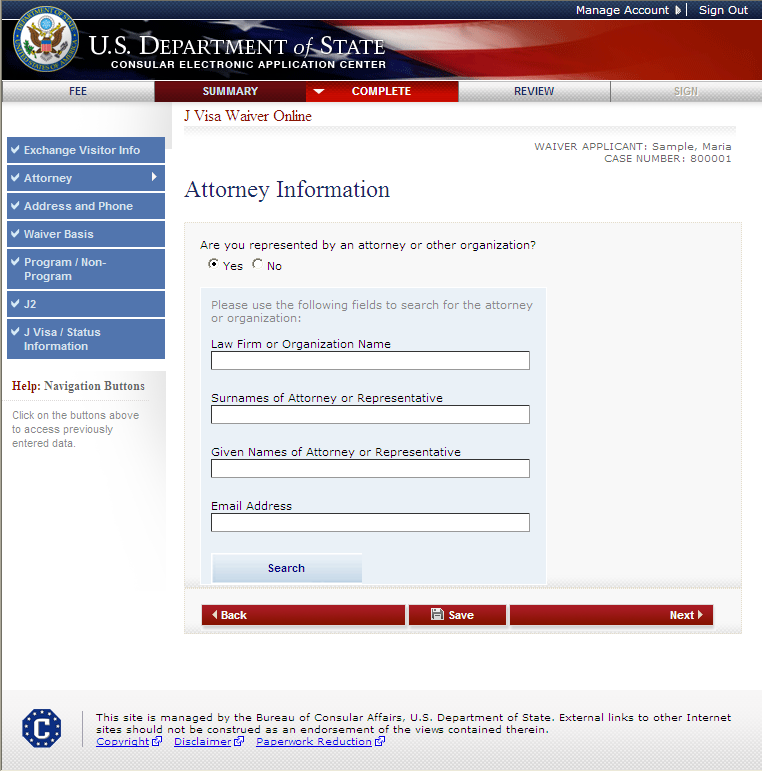 The user must enter information in one or more fields to initiate the search.
The attorney must already be registered.
OMB Submission for JWOL
14
Attorney Information Page (cont.)G-28 question displayed after user selects an attorney/representative
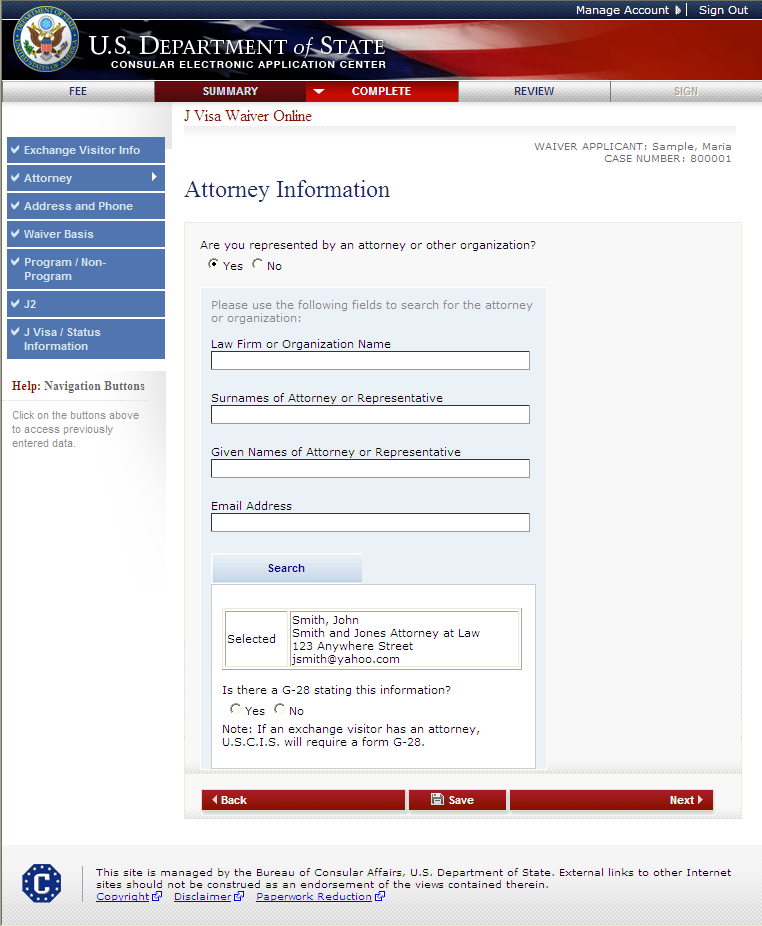 OMB Submission for JWOL
15
Address and Phone Page
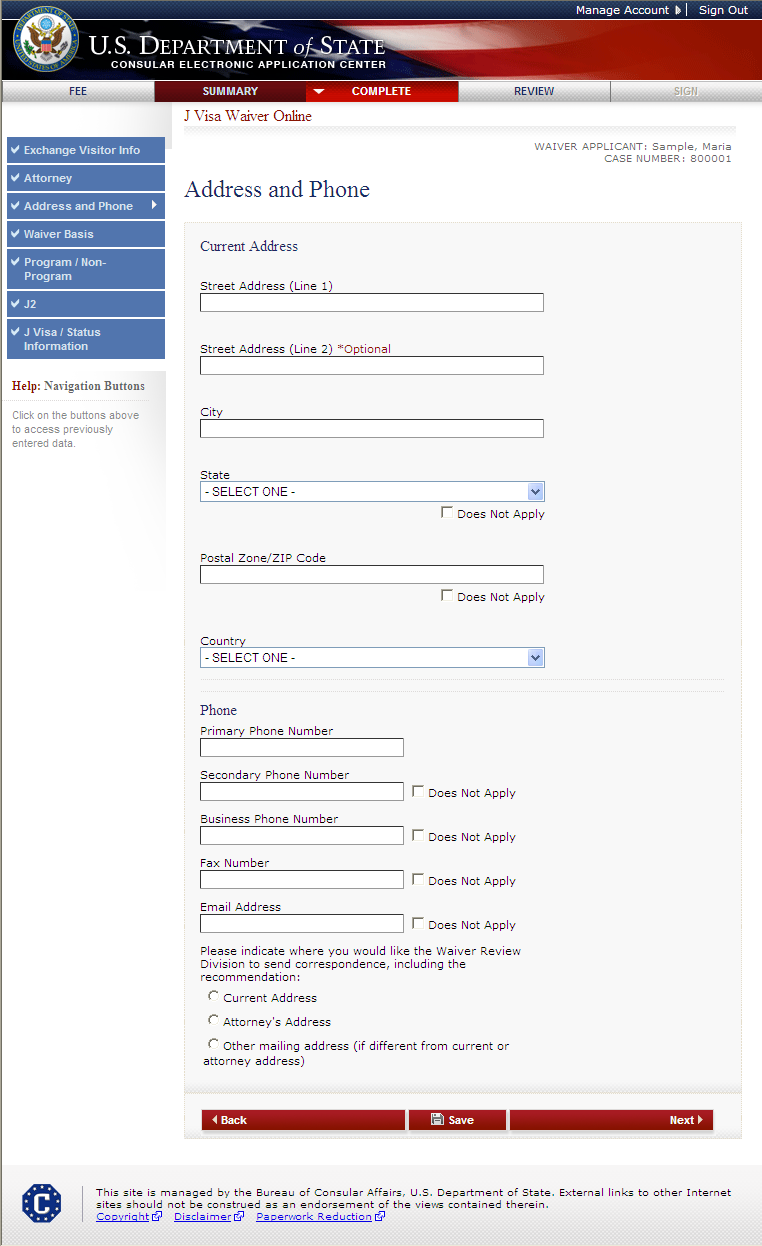 OMB Submission for JWOL
16
Address and Phone Page (cont.) Displays if current address is not in U.S.
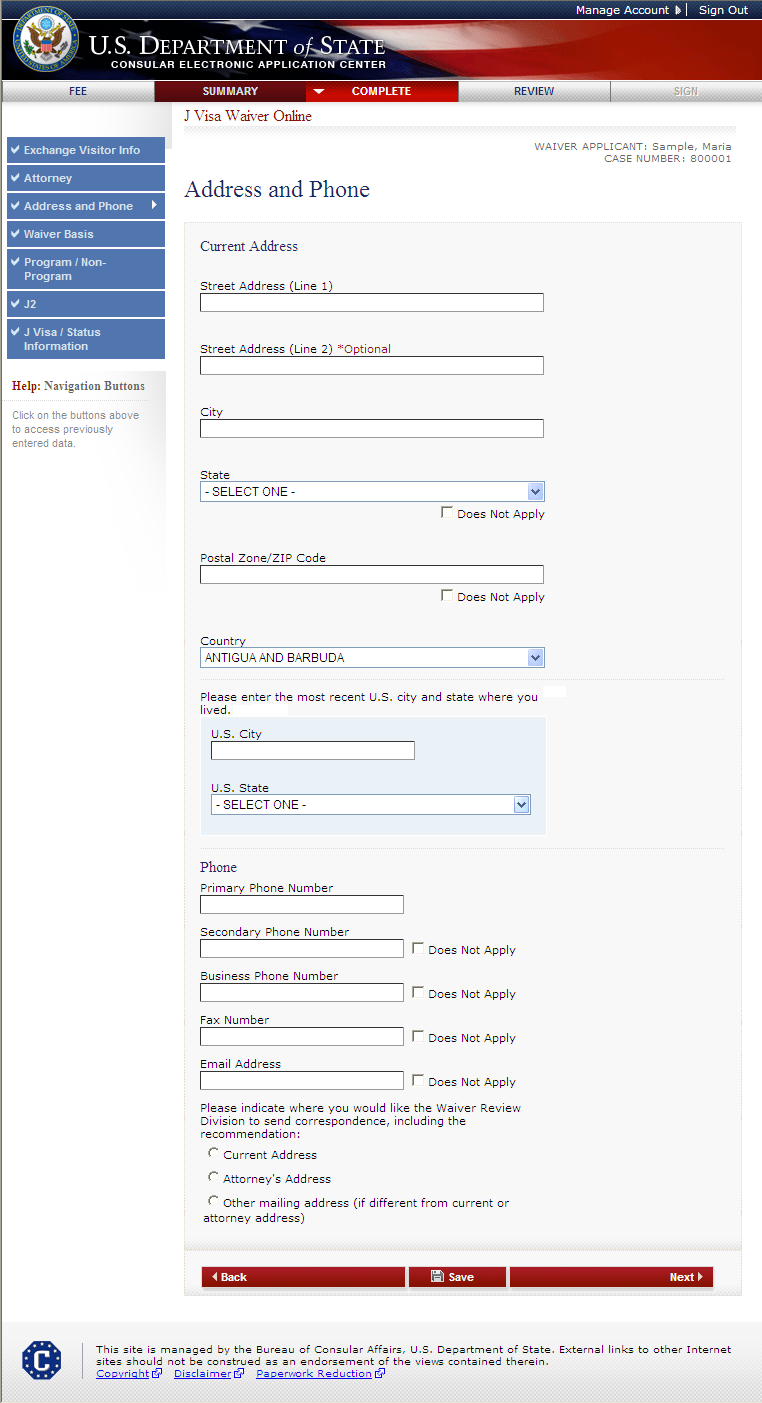 OMB Submission for JWOL
17
Address and Phone Page (cont.) Displays if another mailing address for correspondence is selected
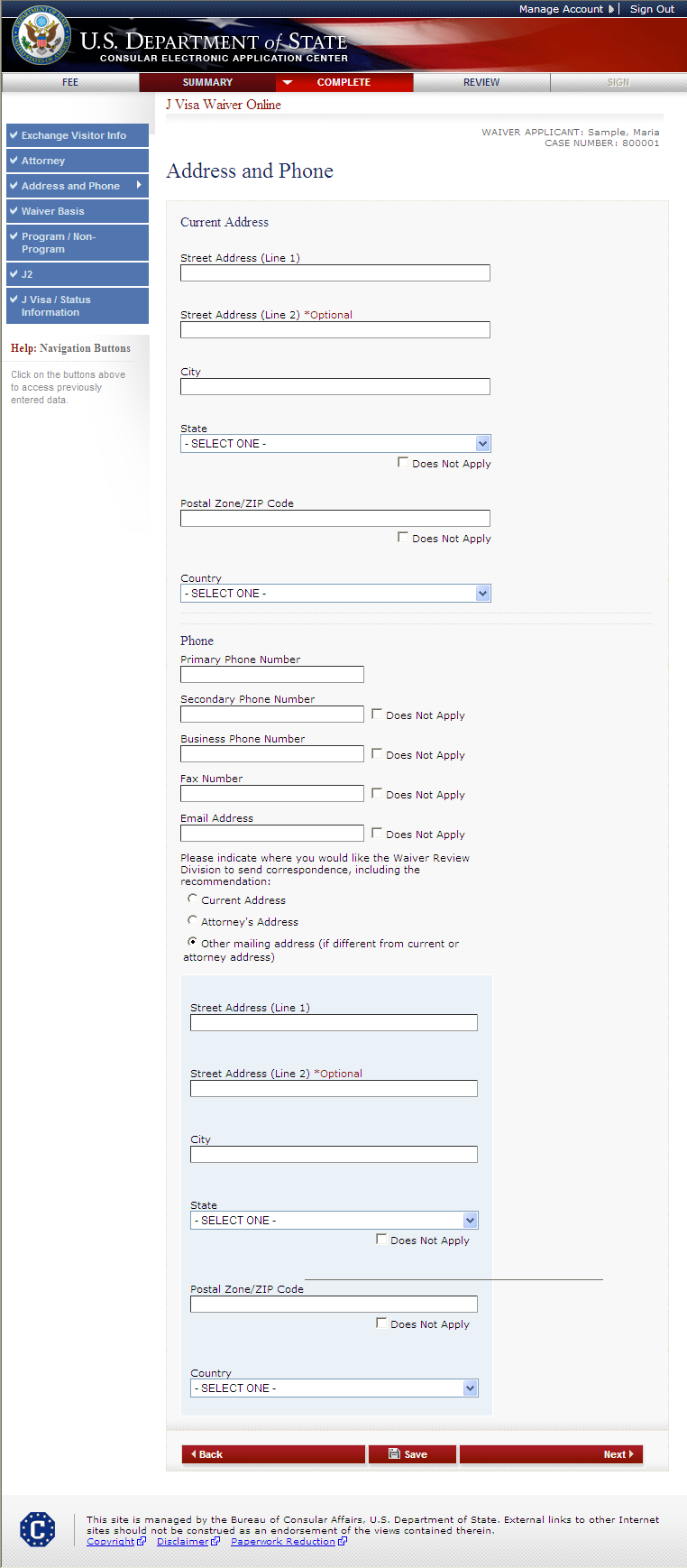 OMB Submission for JWOL
18
Waiver Basis PageDisplayed for all users
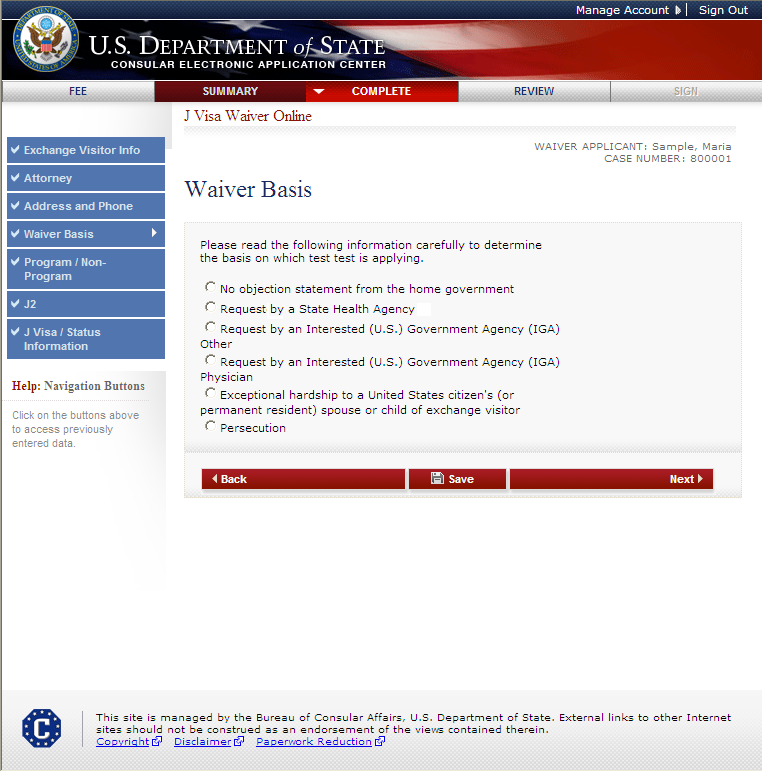 OMB Submission for JWOL
19
Waiver Basis PageDisplays if No objection from home government selected
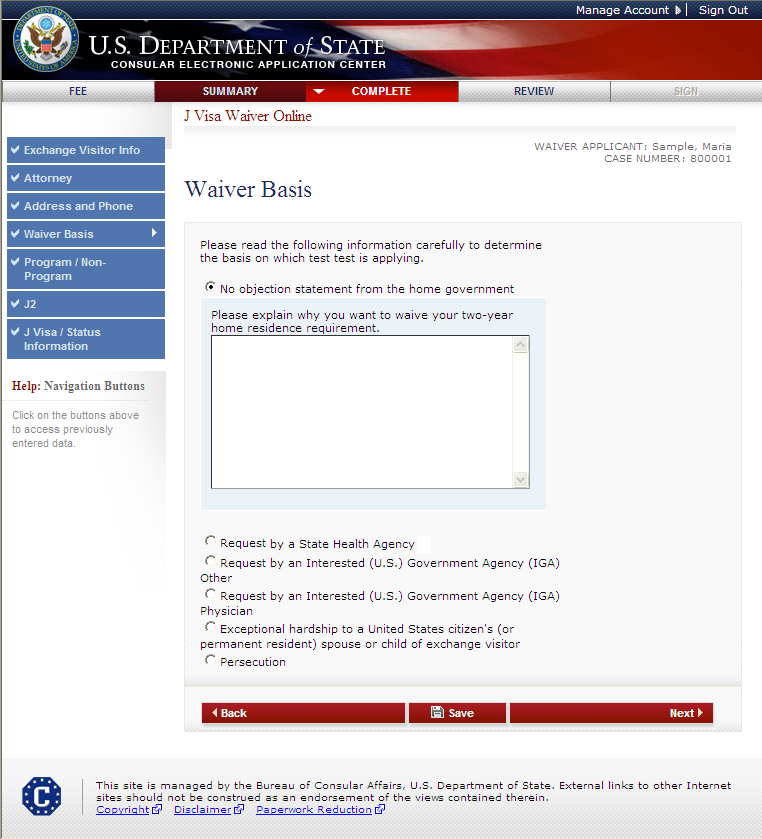 The user must enter why they want to waive the two-year residence requirement.
OMB Submission for JWOL
20
Waiver Basis Page Displays if Request by State Health Agency selected
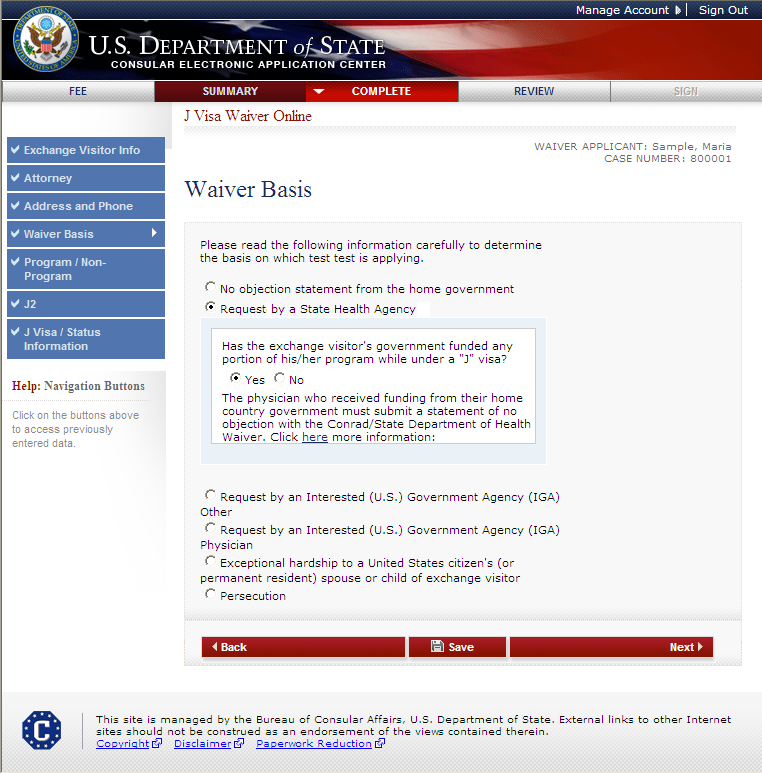 The user must indicate if the exchange visitor’s government funded any portion of his/her program while under the “J” visa.
If Yes,  the user is instructed to submit a statement of no objection with the Conrad/State Department of Health Waiver.
OMB Submission for JWOL
21
Waiver Basis PageDisplays if Persecution selected
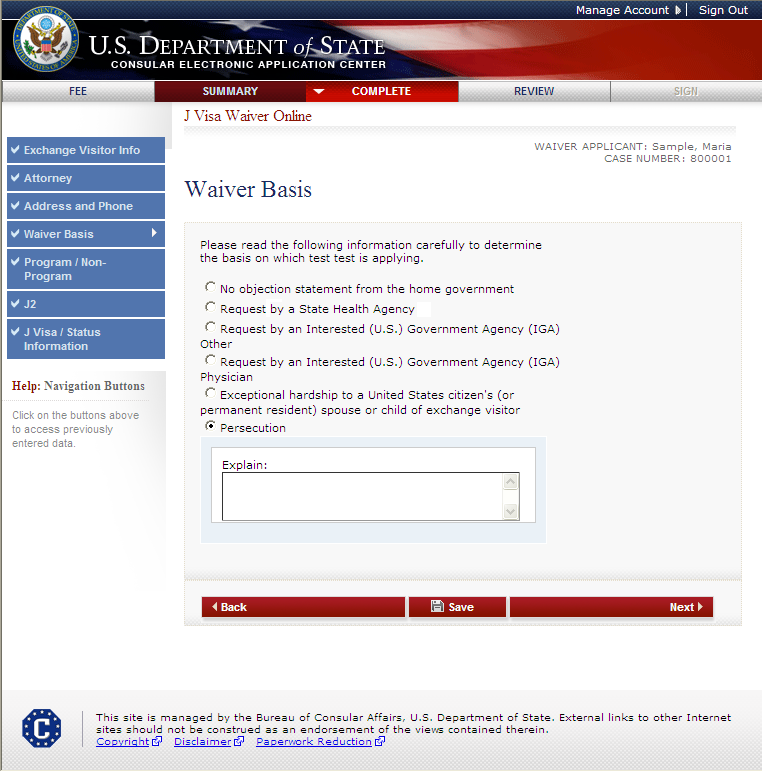 The user must enter why they want to waive the two-year residence requirement.
OMB Submission for JWOL
22
Program/Non-Program Page
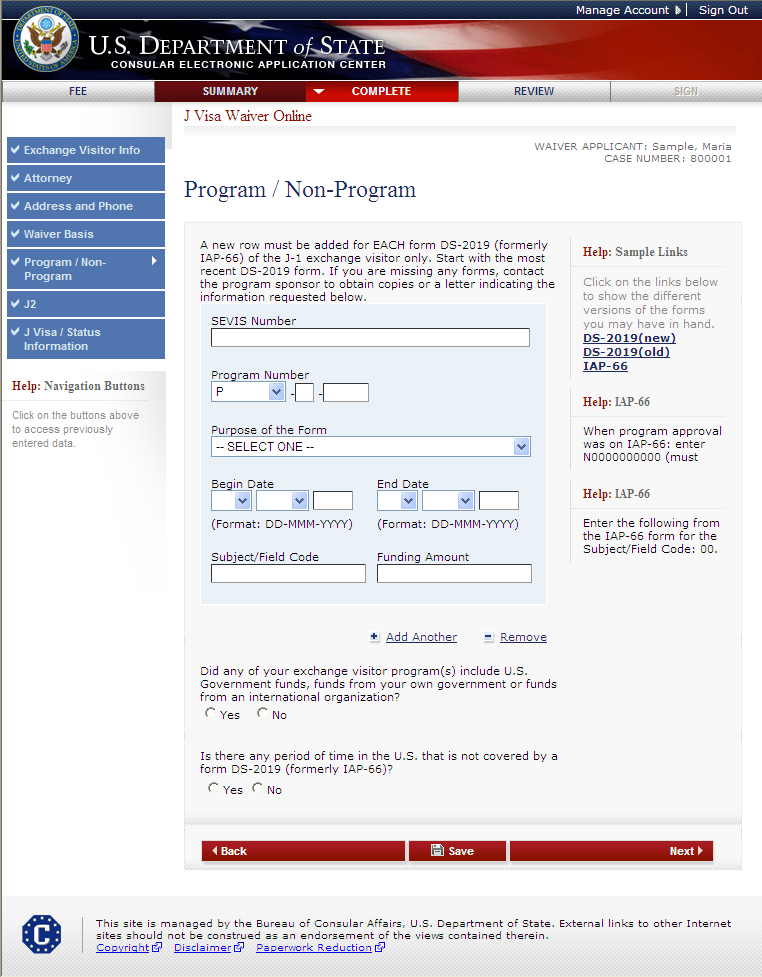 The user must enter the following information:
SEVIS Number 
Program Number 
Purpose of the Form 
Begin Date (DD-MMM-YYYY) 
End Date (DD-MMM-YYYY) 
Subject/Field Code 
Funding Amount
OMB Submission for JWOL
23
Program/Non-Program Page (cont.)Answers Yes to “Is there any period of time in the U.S. that is not covered by a DS-2019 or IAP-66 form?”
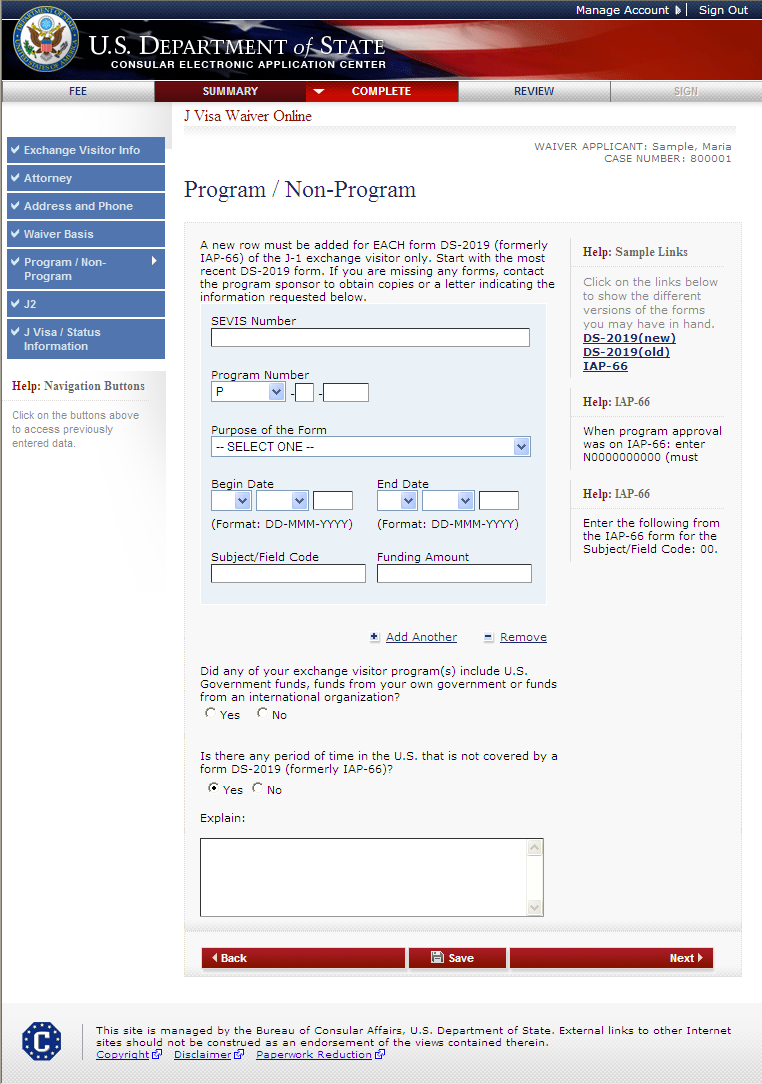 The user must enter an explanation if there was any period of time in the U.S. that was not covered by a form DS-2019 (formerly IAP-66).
OMB Submission for JWOL
24
J-2 Information Page
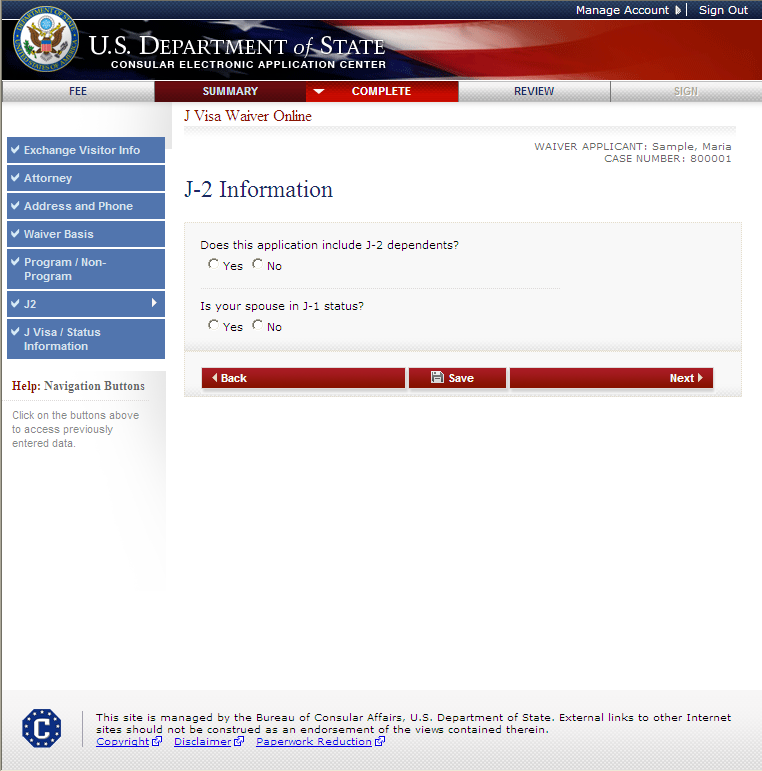 OMB Submission for JWOL
25
J-2 Information PageAnswers Yes to J-2 dependents and spouse in J-1 status
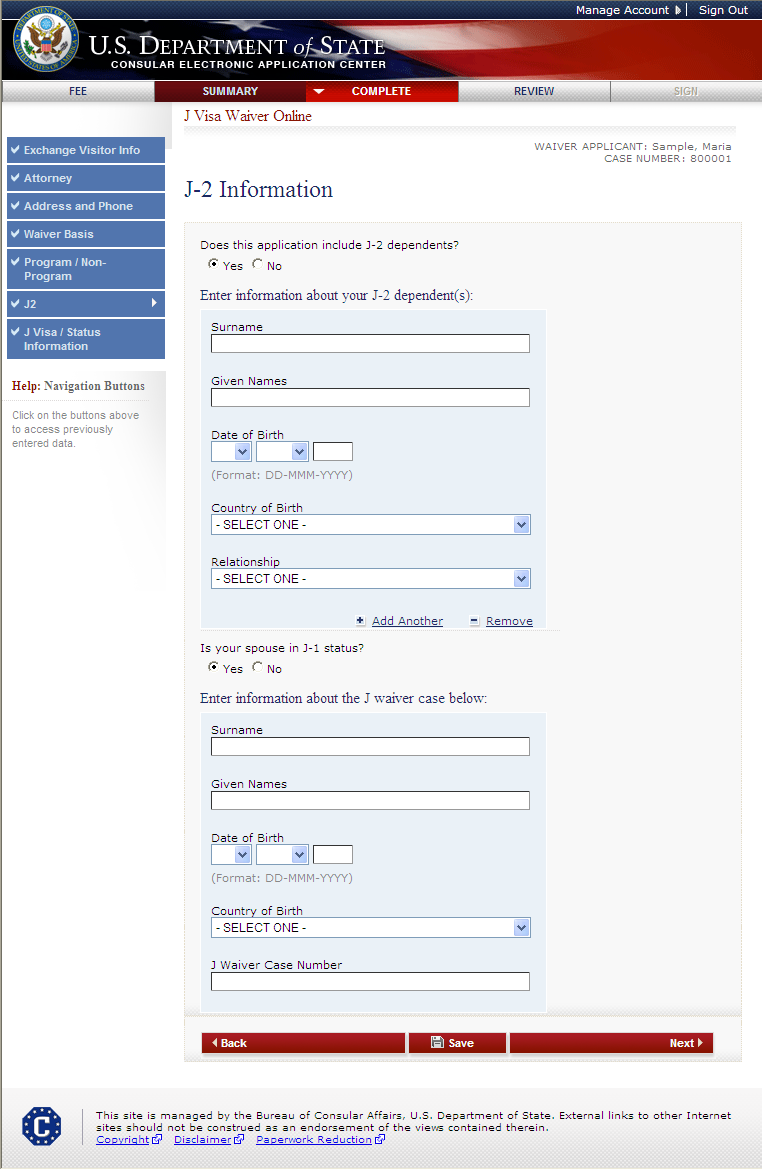 For J-2 dependents,  enter the Surname, Given Name, Date of Birth, Country of Birth and Relationship
If spouse in J-1 status, enter the Surname, Given Name, Date of Birth, Country of Birth and J Waiver Case Number
OMB Submission for JWOL
26
J Visa/Status Information Page
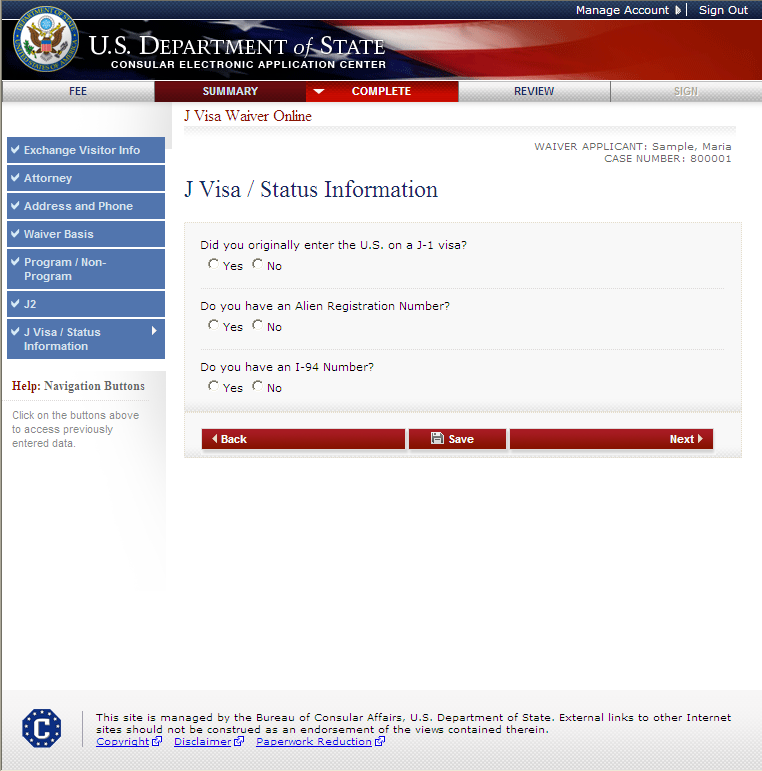 OMB Submission for JWOL
27
J Visa/Status Information Page (cont.)Answers Yes to all questions
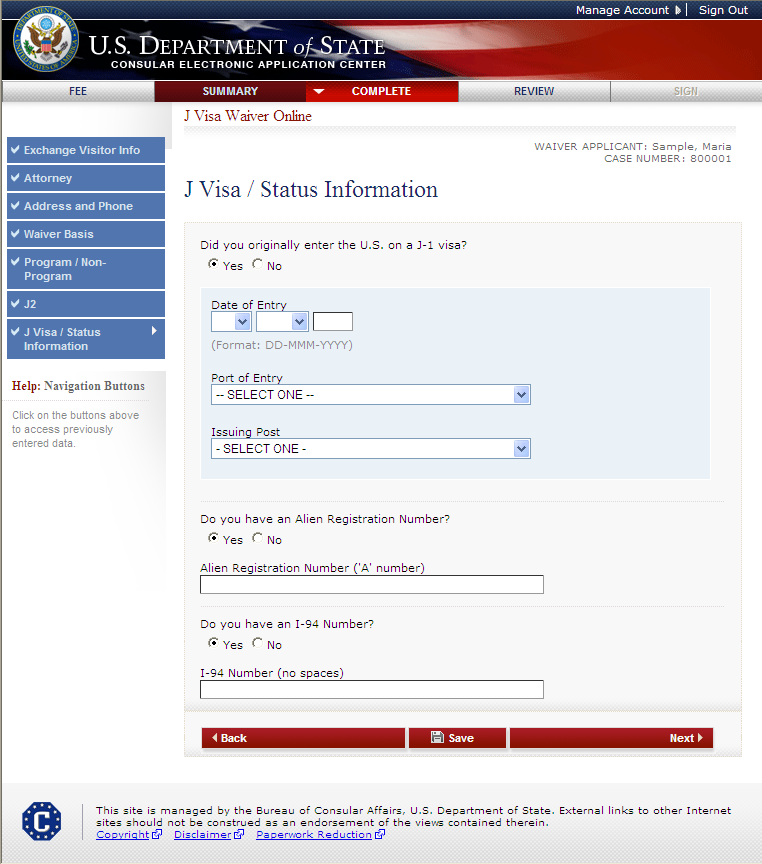 The user must enter the date of entry, select Port of Entry from the drop-down list and select the Issuing Post from the drop-down list.
The user must enter the Alien Registration Number and I-94 Number.
OMB Submission for JWOL
28
J Visa/Status Information Page (cont.)Answers No to all questions
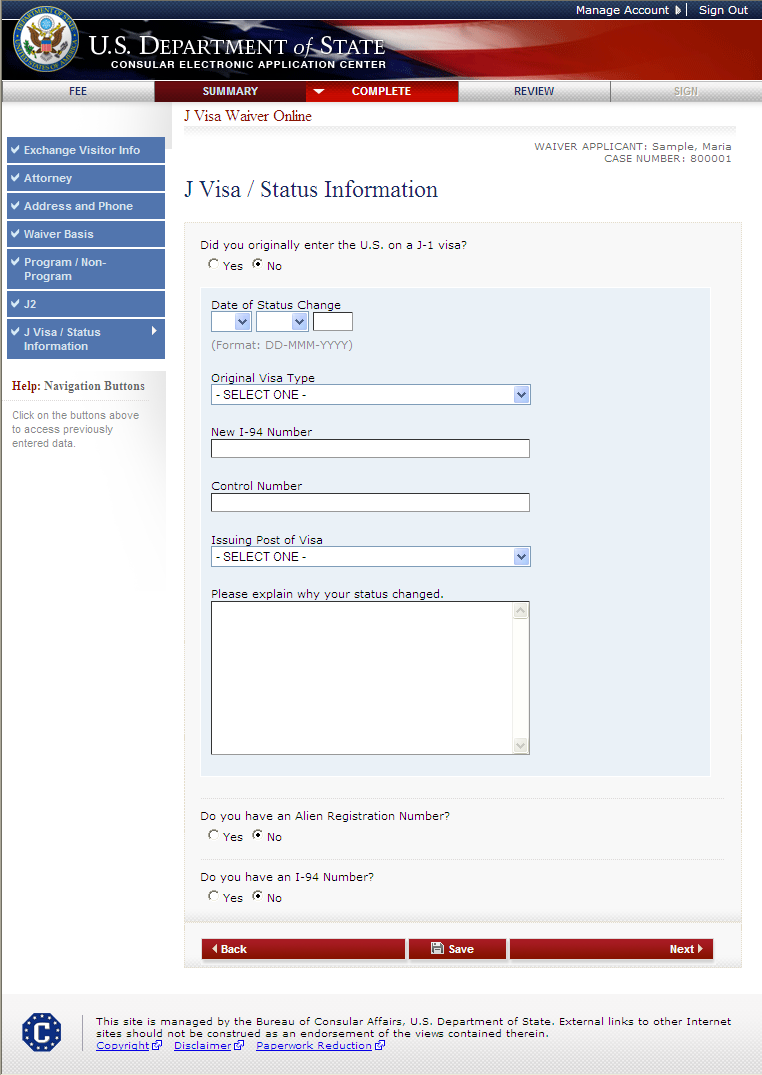 The user must enter the Date of Status Change, Original Visa Type, New I-94 Number, Control Number, Issuing Post of the Visa and explain why their status changed..
OMB Submission for JWOL
29
Sign and Submit Page
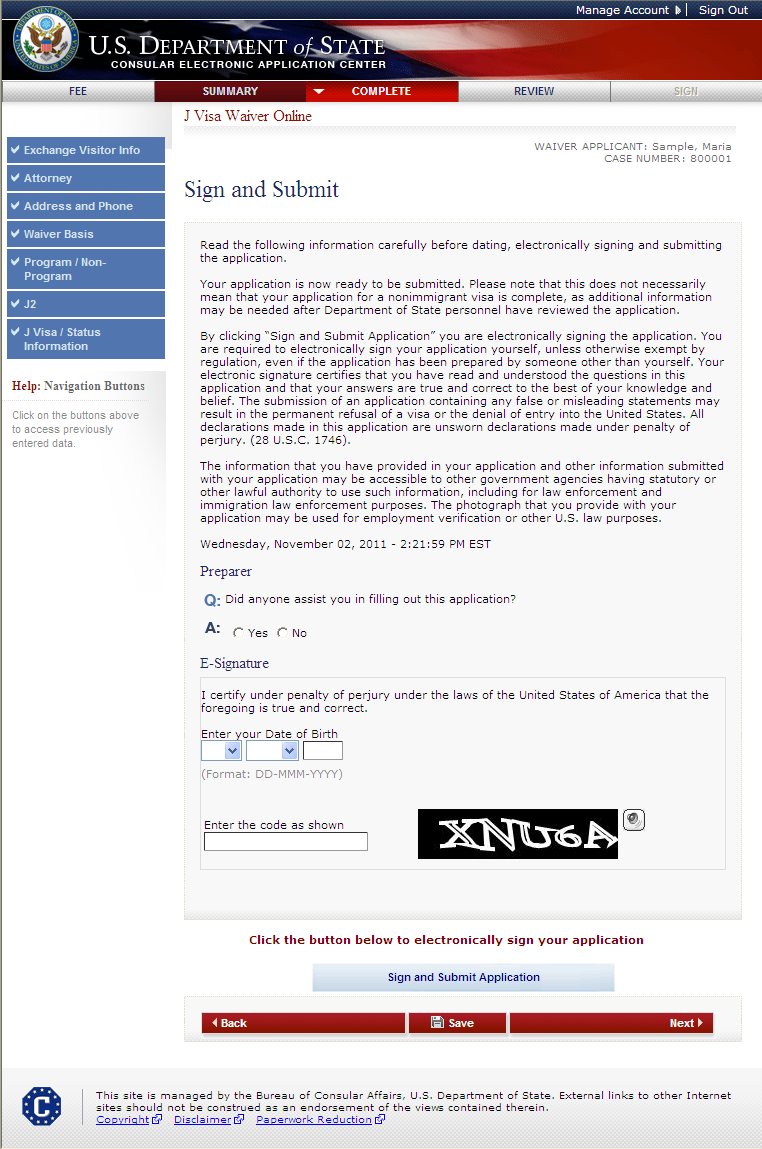 SAMPLE
OMB Submission for JWOL
30
Sign and Submit Page (cont.)Answers Yes to “Did someone assist you in filling out this application?”
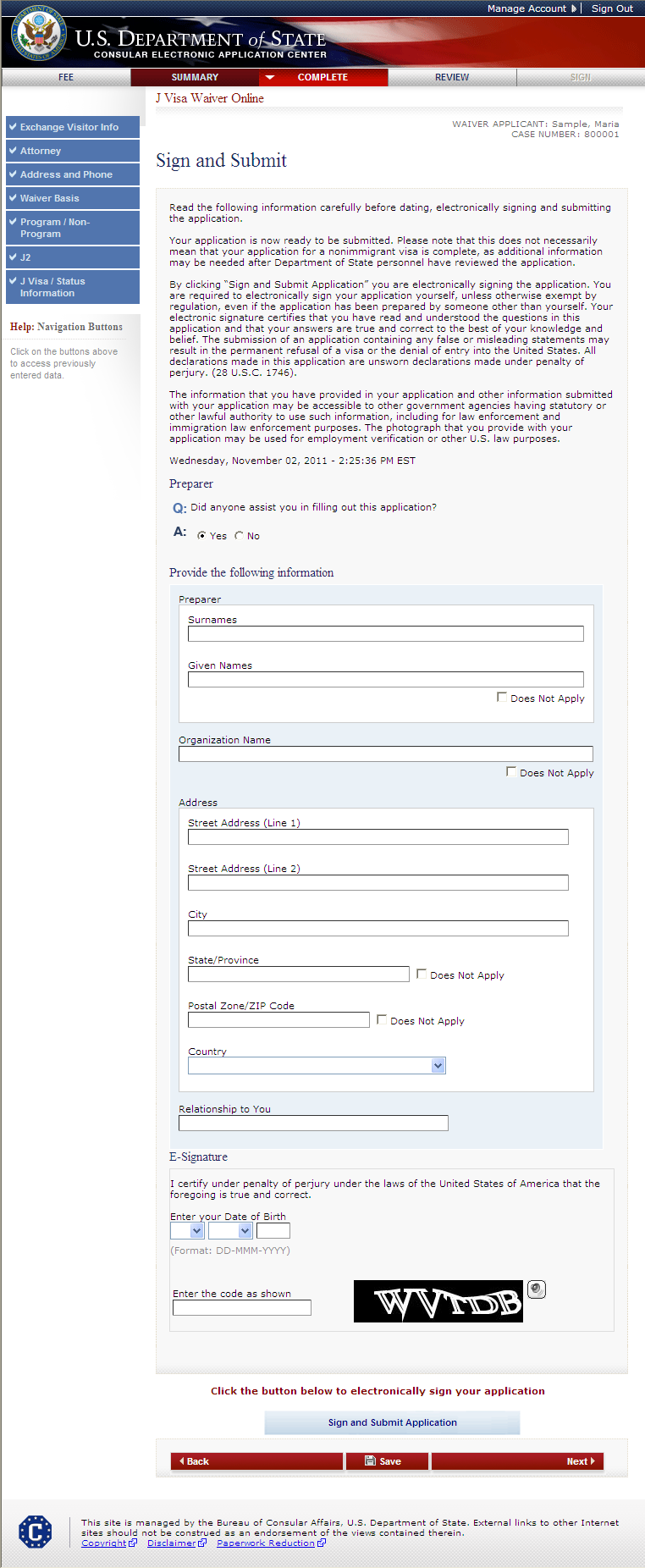 SAMPLE
OMB Submission for JWOL
31
Copyright Page
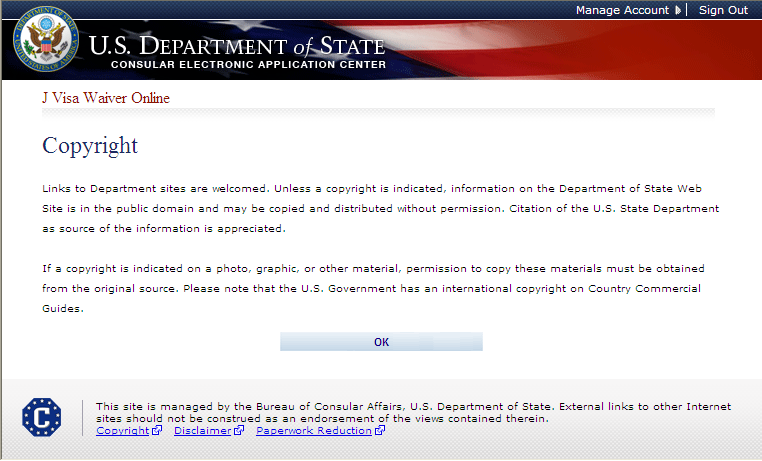 OMB Submission for JWOL
32
Disclaimer Page
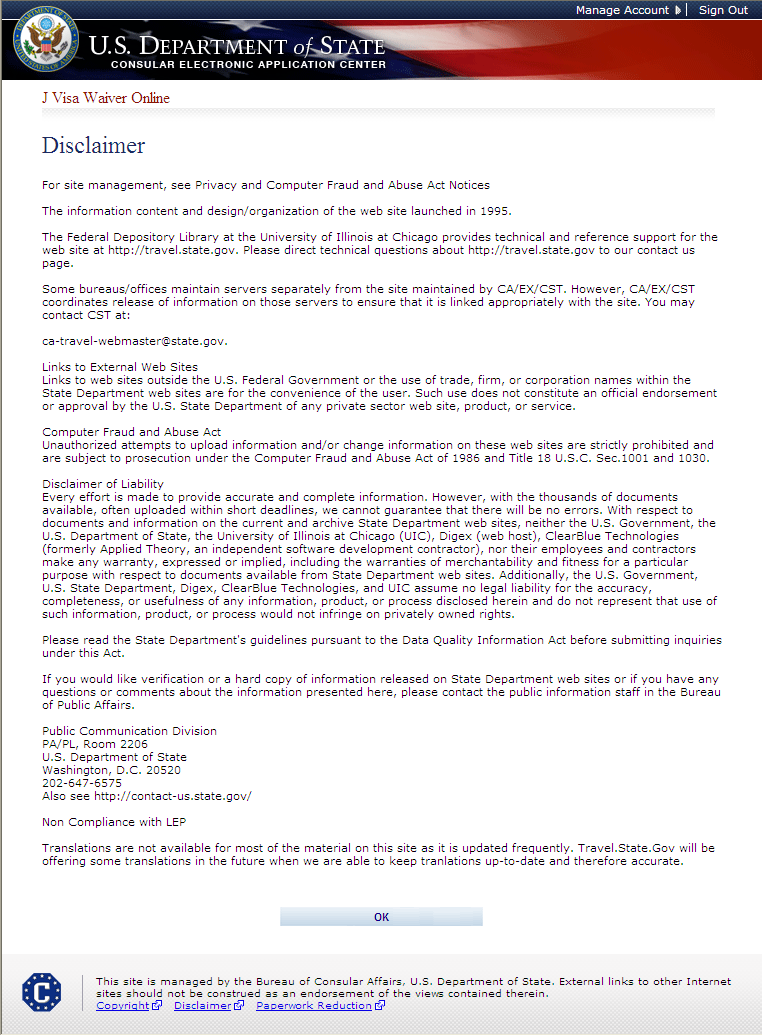 OMB Submission for JWOL
33
Paperwork Reduction Act Page
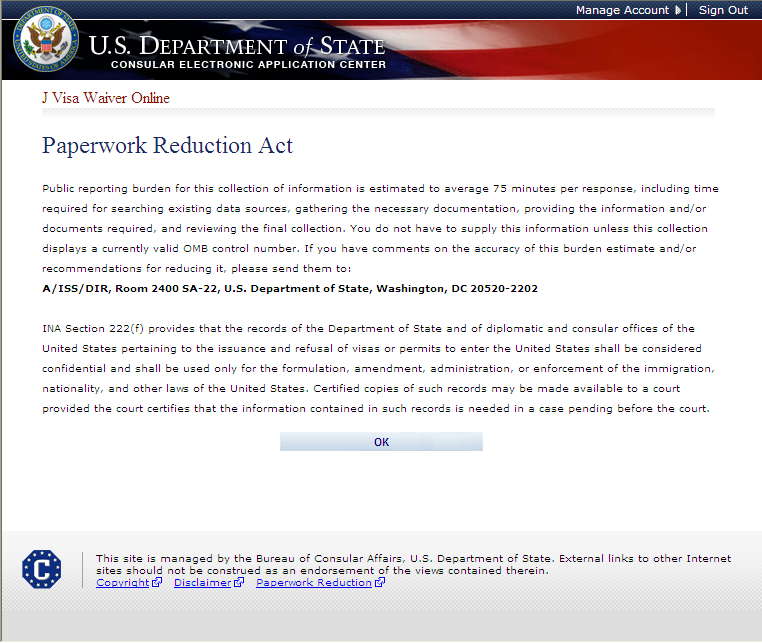 OMB Submission for JWOL
34